MINISTRY OF DEFENSE
CROATIAN ARMED FORCES
CROATIAN DEFENSE ACADEMY ˮDr. Franjo Tuđmanˮ
FOREIGN LANGUAGE CENTER ˮKatarina Zrinska” 

Can we really do more with less?
Ms. Irena Prpic Djuric
1
IN THIS PRESENTATION:
Basic information on the FLC
Why ‟Do more with less” = Cognitive Load Theory (CLT)
Optimizing the load in foreign language training
Food for thought
1
2
1
3
1
4
1
5
1
6
MISSION:
organize and execute foreign language training for officers, NCOs, and civilian personnel of the Croatian Armed Forces (CAF) and Croatian Ministry of Defense (MOD) as well as the members of the wider security and defense community (Ministry of Interior, Military Intelligence, Security and Intelligence Service, foreign students, etc.)
1
7
Most adults have an attention span of 20 minutes.
Short-term memory can hold up to 7 pieces of information at the same time... But only for around 20 seconds!
Most memories adults have come from when we were between 15 and 25 years old. 
The brain's hippocampus plays a significant role in transforming short-term memories into long-term ones.
1
8
COGNITIVE LEARNING THEORY
Learning is an active process
Selecting
Organizing
Integrating
Learning is limited by short term memory
Retention time in seconds
Capacity of about seven items
1
1
10
Cognitive Load Theory (CLT)
an instructional design theory that reflects our "cognitive architecture," or the way that we process information
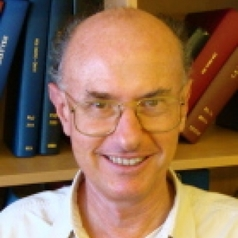 John Sweller (1946), an Emeritus 
Professor of Education 
at the University of New South Wales
1
11
NEW INFORMATION
STORED INFORMATION
1
12
1
13
FORMS OF COGNITIVE LOAD (CL)
Intrinsic Load = the inherent difficulty of the learning task
Extraneous Load = created due to the way the instructional materials are presented, which does not help in the learning process.
Germane Load – the components that help the processing of information and contribute to the long-lasting construction of schemas
1
14
STRATEGIES TO OPTIMIZE CL
Tailor lessons according to students’ existing knowledge and skill
Use worked examples to teach students new content or skills
Gradually increase independent problem-solving
Cut out inessential information
Present all essential information together 
Simplify complex information by presenting it orally and visually
Encourage students to visualize  concepts and procedures they have learnt
1
15
Present material that aligns with the prior knowledge of the learner
Avoid non-essential and confusing information
Stimulate processes that lead to conceptually rich and deep knowledge
1
16
CLT may or may not be ‘the single most important thing for teachers to know’ but it does equip teachers with important insights into how students learn. (education)
Doing more with less requires strategic sorting of priorities. (business)
1
17
I think one key part of doing more with less is to be more strategic, to realize what the objectives you're truly trying to accomplish are and then to drive with greater focus towards those objectives. 
(Risa-Lavizzo Mourey)
1
18
To attract joy and create more success, try doing less but doing it with more ENTHUSIASM.  

(John Bernard Philip Humbert, 9th Count de Salis)
1
19
Sources:
Arora, Kiran. Cognitive Load Theory and Worked Examples, SecEd, November 2019 Research insight, p. 18-19  
Bauducco, Diana. COGNITIVE LOAD THEORY, English Teaching Professional, Issue 135, July 2021
Cognitive Load Theory, Helping People Learn Effectively,
https://www.mindtools.com/pages/article/cognitive-load-theory.htm
Cognitive load theory: Research that teachers really need to understand, SEPTEMBER 2017, Centre for Education Statistics and Evaluation
1
20
Sources:
de Jong, Ton. Cognitive load theory, educational research, and instructional design: some food for thought, Instr Sci (2010) 38:105–134
Loveless, Becton. Cognitive Load Theory – The Definitive Guide 
Shibli, Dominic & West, Rachel. Cognitive Load Theory and its application in the classroom, The Nobel School 
Sweller, John. Story of a Research Program, Education Review/Reseñas Educativas/Resenhas Educativas
https://theconversation.com/profiles/john-sweller-880043
1
21
Thank you for your attention!!!
1
22